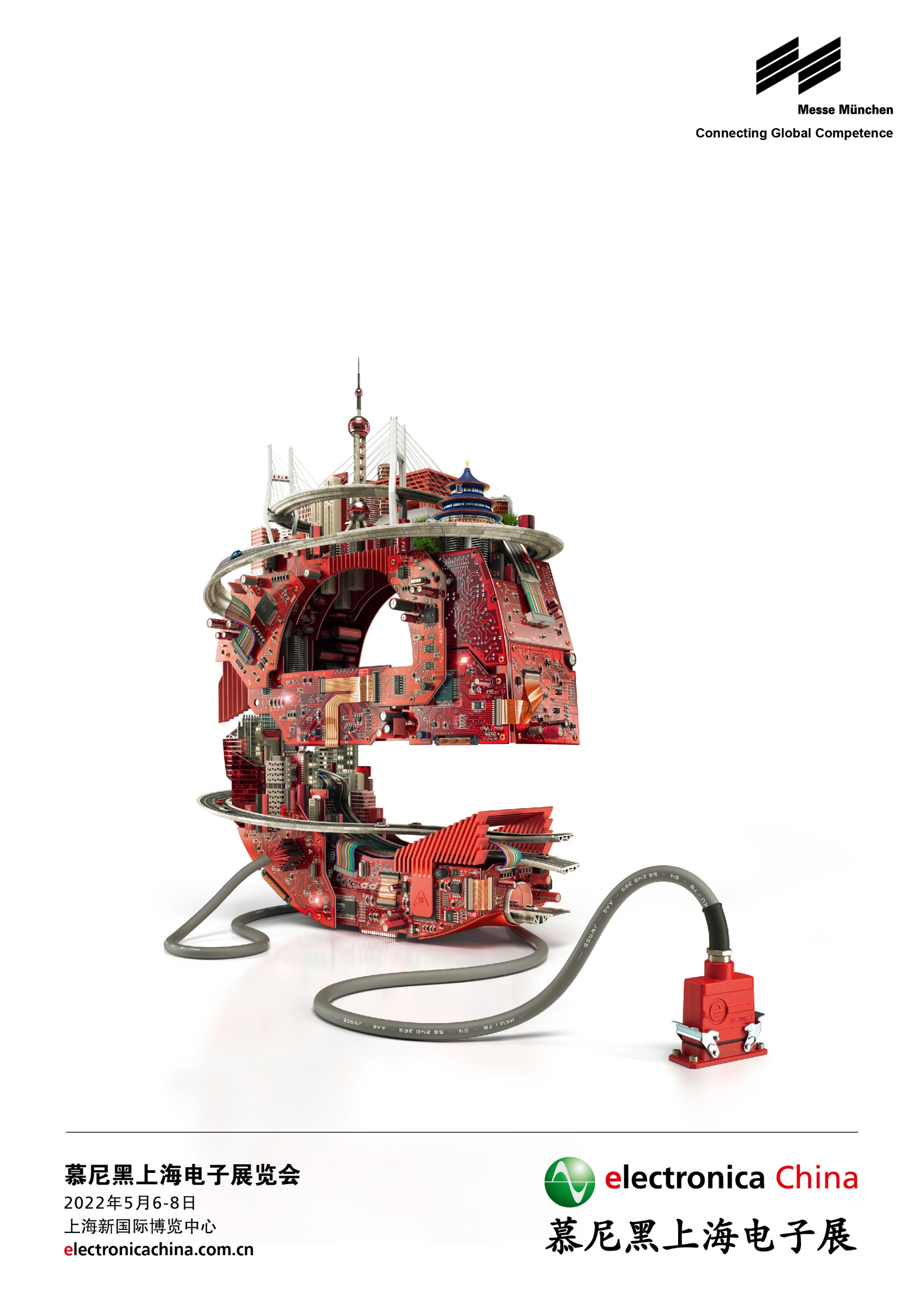 国际连接器创新论坛
International Connector  Innovation Forum
基本信息
主要议题
 连接器行业设计、材料、工艺、检测、标准等基础共性技术研究 
连接器产业链供需对接和可靠性系统工程应用模式研究 
连接器产业链的“数据共享、合作共赢”应用基础研究 
产品军民融合应用和创新 
连接器行业智能制造创新发展研究 
连接器在新兴产业的应用研究（轨道交通、新能源汽车、5G通讯、公共医疗等）的集成创新和应用研究 
 5G智能时代给连接器行业带来的发展机遇和挑战
2021名师名企（2021.4.14）
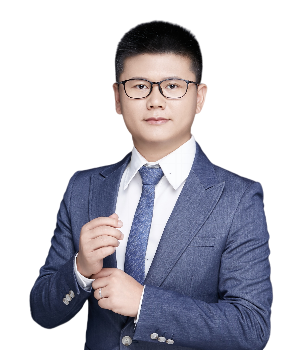 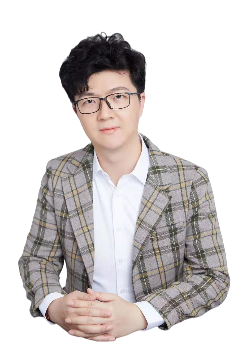 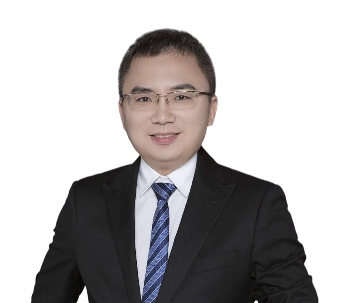 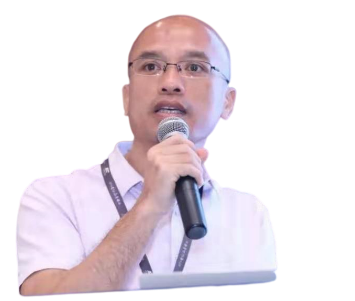 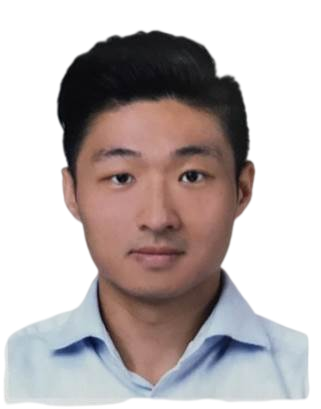 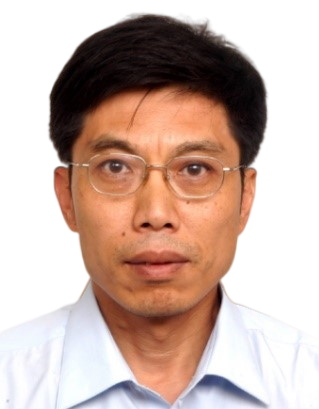 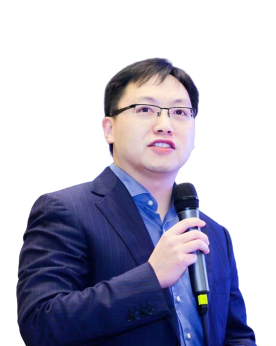 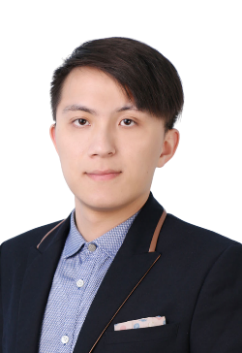 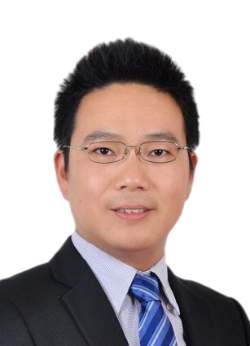 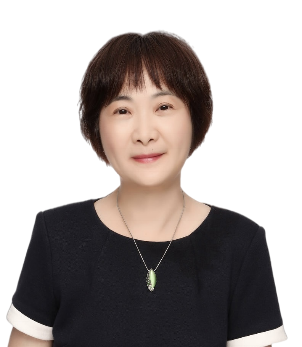 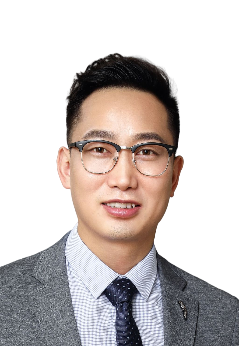 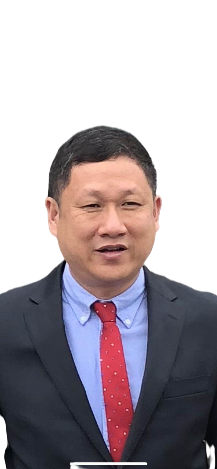 2021听众分析
到场听众人数：756
按工作职能
按应用领域
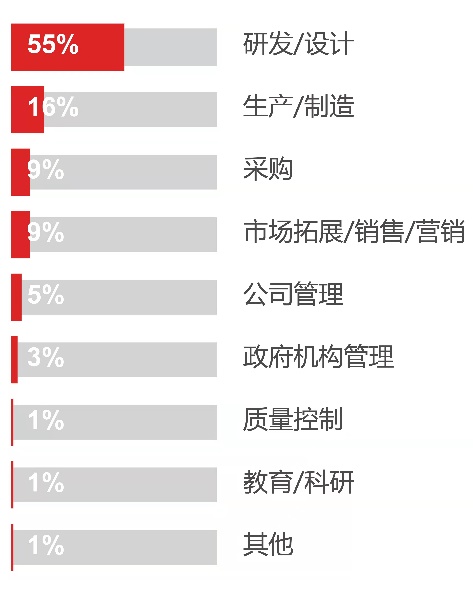 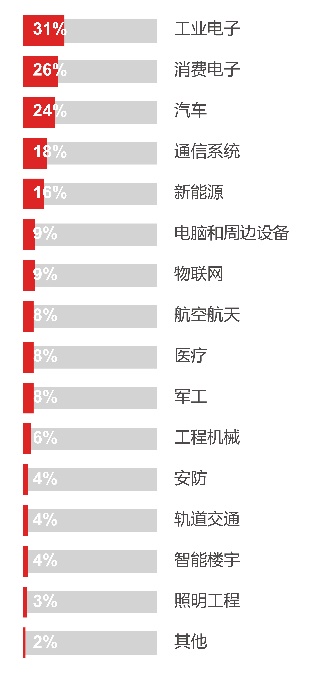 2021 听众抽样名单